KĄ 
DĖVIME
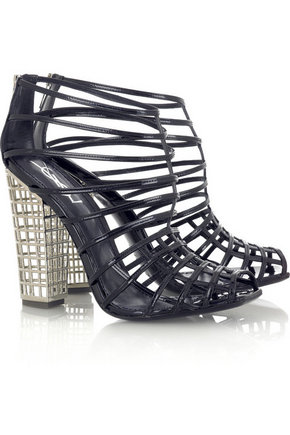 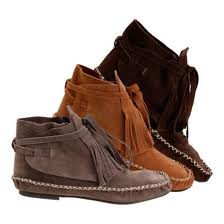 AUNAMĖS
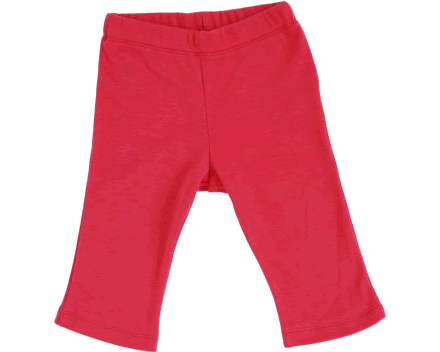 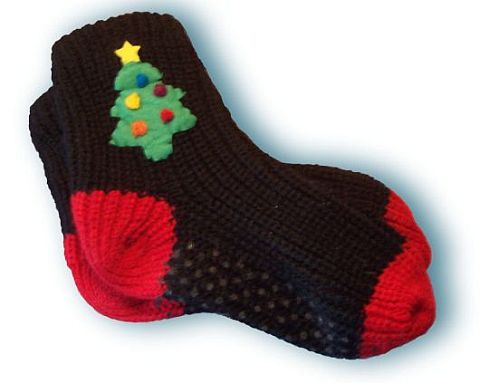 MAUNAMĖS
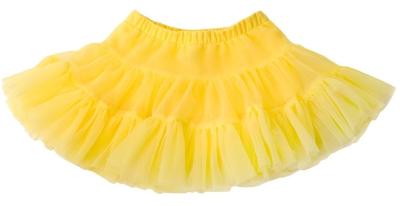 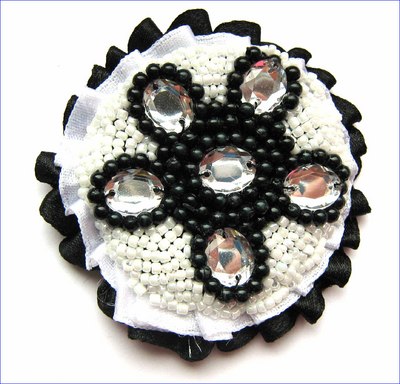 SEGAMĖS
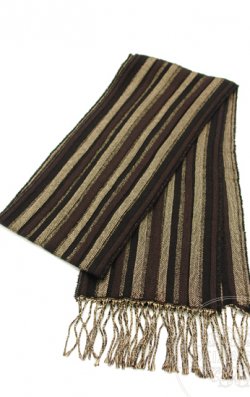 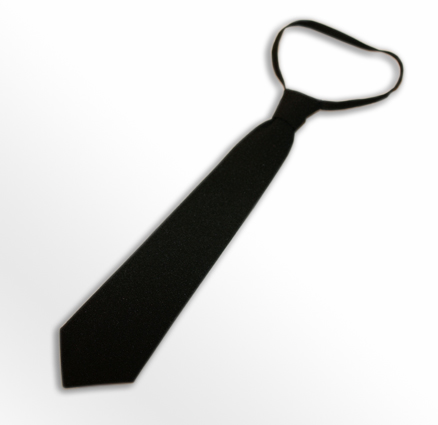 RIŠAMĖS
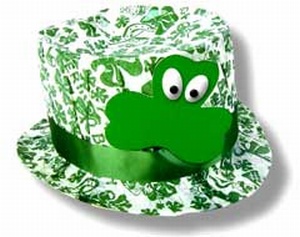 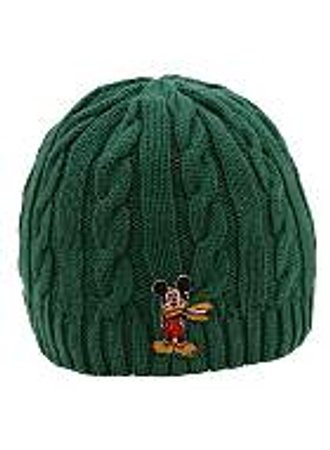 DEDAMĖS
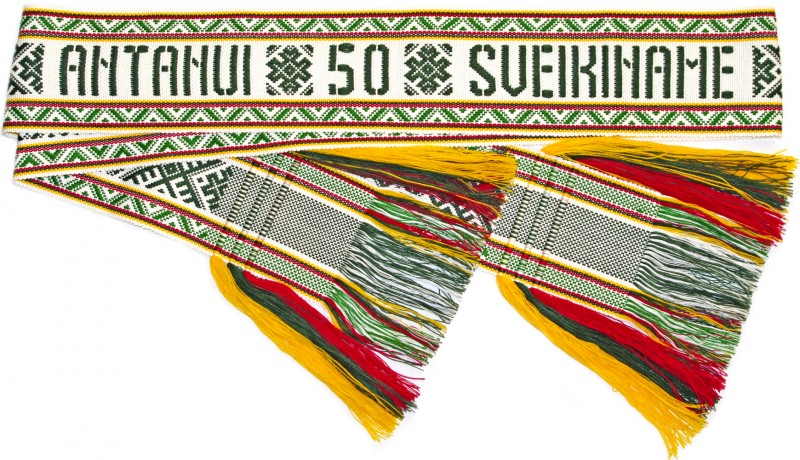 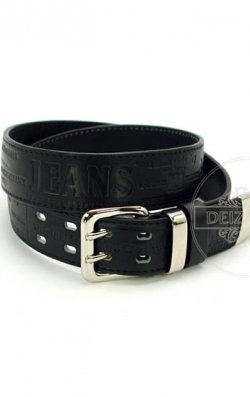 JUOSIAMĖS
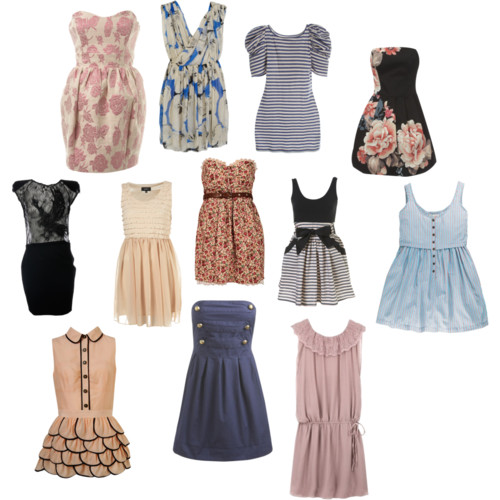 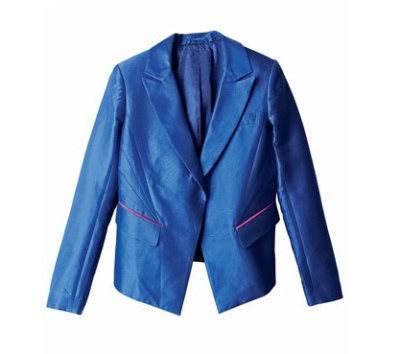 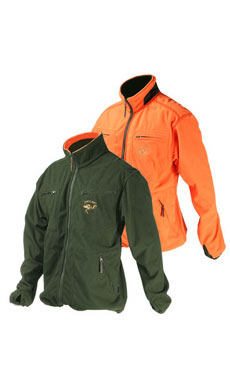 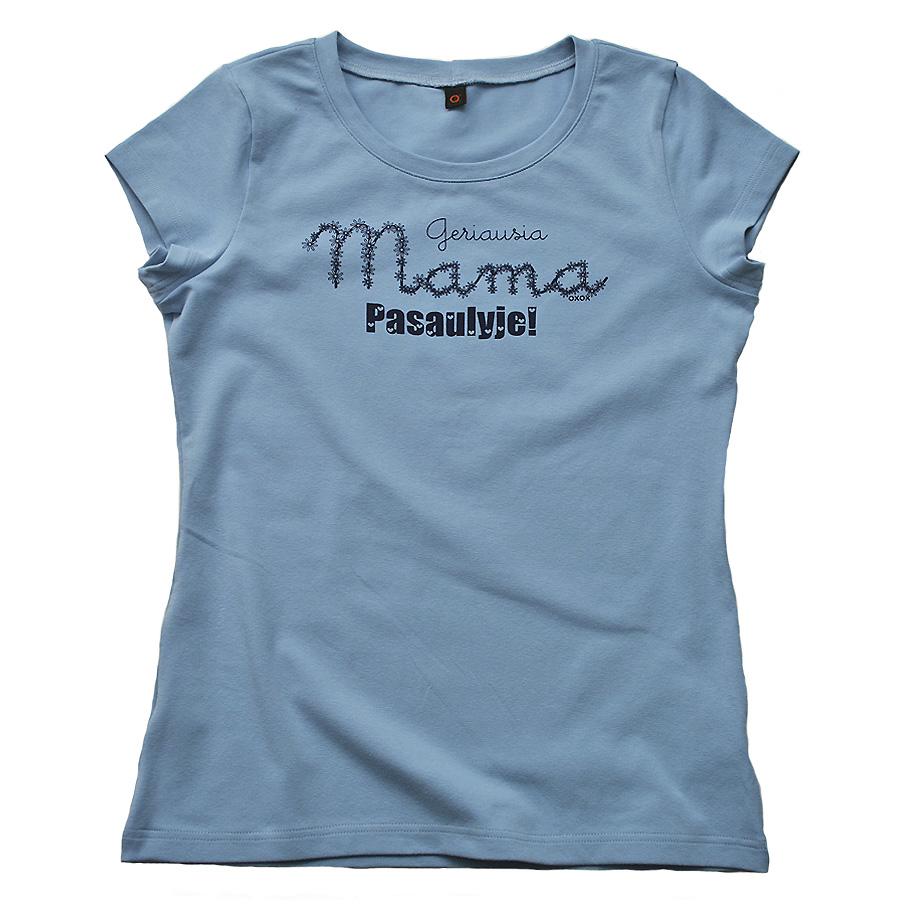 VELKAMĖS
Pasitikrink
Ačiū už dėmesį